Photomicrographs of Plant foods  

	Avocado
Permission to reproduce original photomicrographs used to make this  collection may be obtained from 
  
 Dr. David O. Norris at
   david.norris@colorado.edu
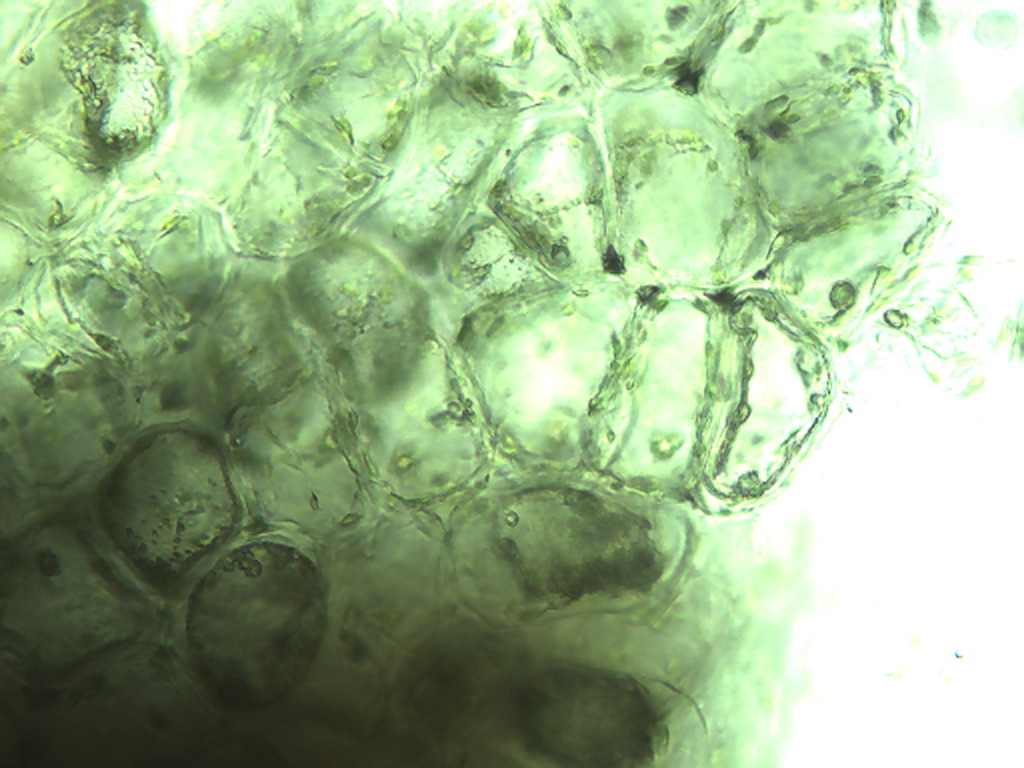 [Speaker Notes: 26. Persea americana Mill.  Avocado.  Inner cells of skin, 25X]
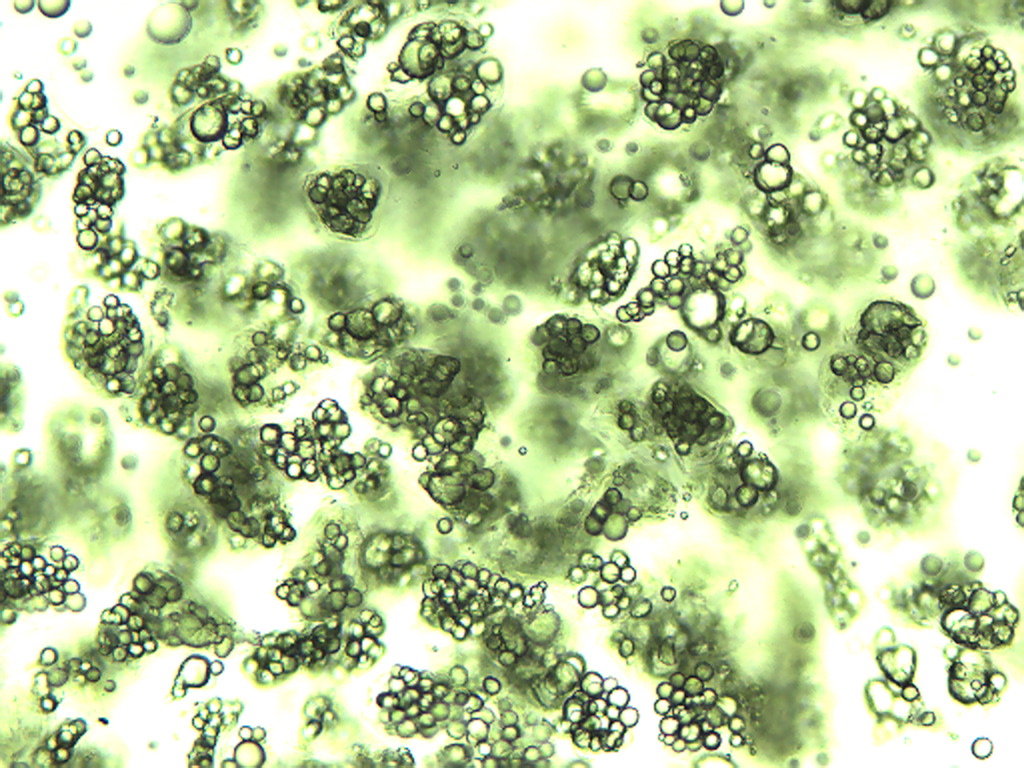 [Speaker Notes: 27. Avocado.  Oil droplets, typical of fresh avocado, 10X.]
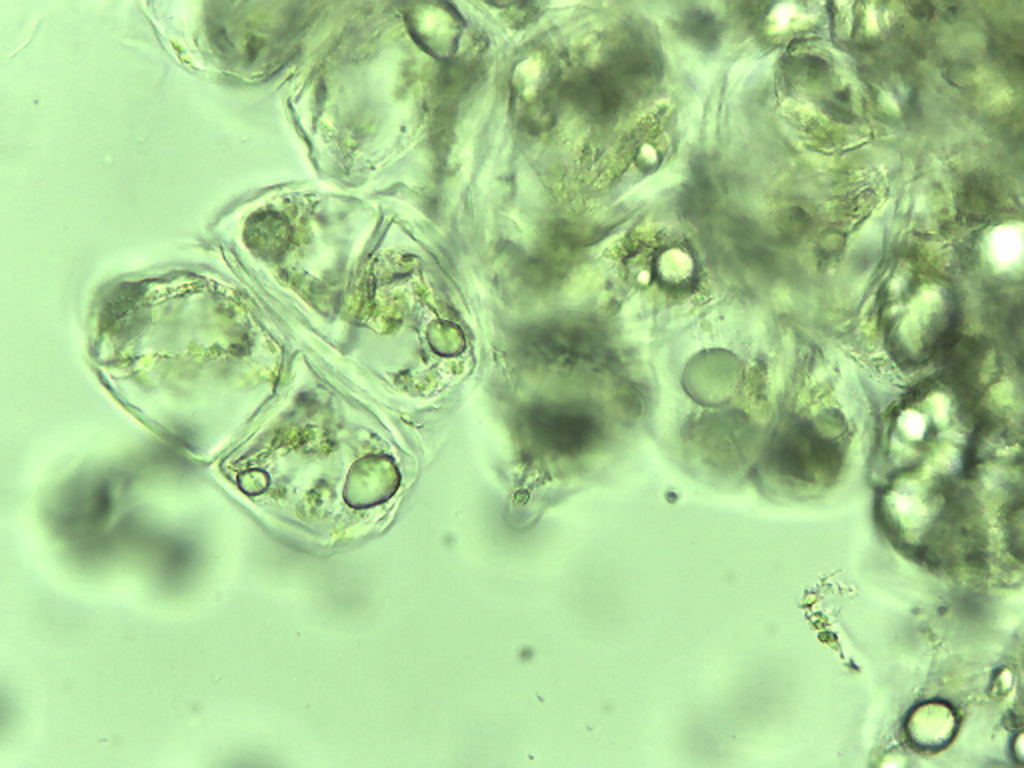 [Speaker Notes: 28. Avocado.  Parenchymal cells with a few oil droplets, 25X.]
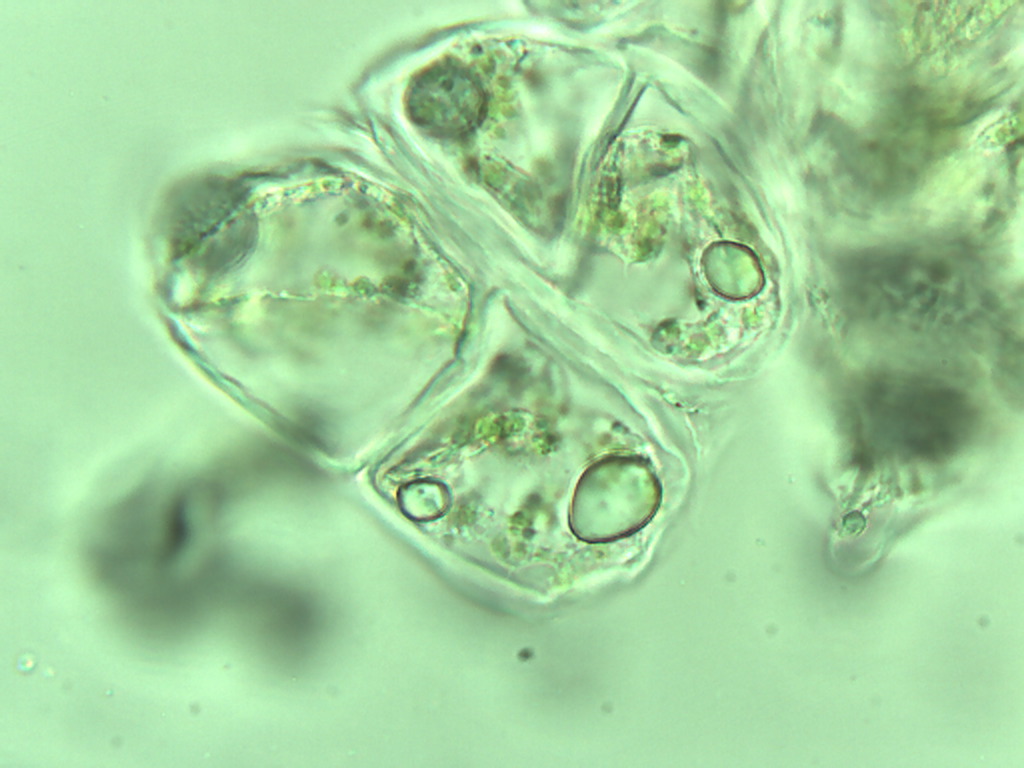 [Speaker Notes: 29. Avocado.  Parenchymal cells with few oil droplets, 40X.]
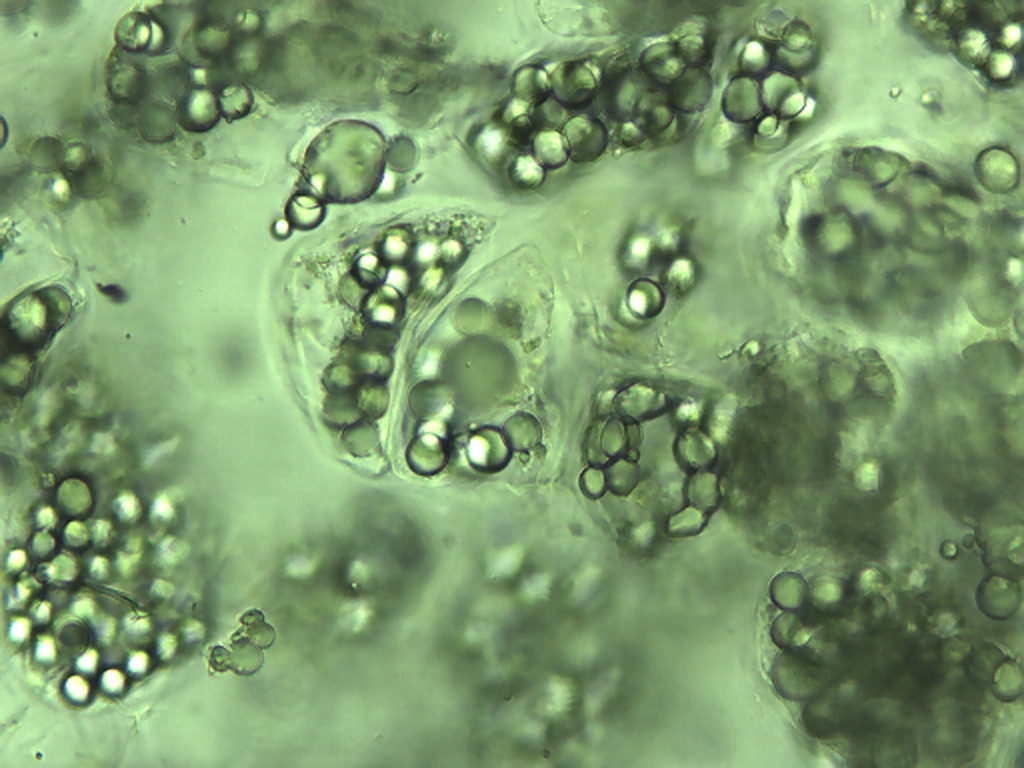 [Speaker Notes: 30. Avocado.  Parenchymal cells with numerous oil droplets, 25X.]
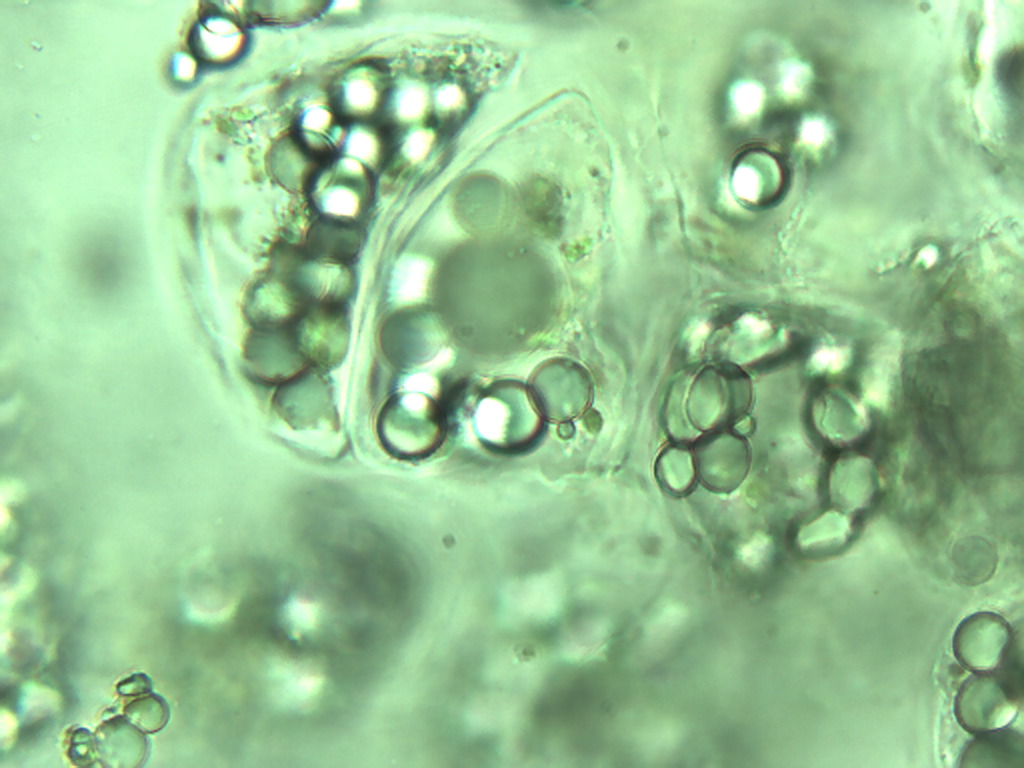 [Speaker Notes: 31. Avocado.  Parenchymal cells with numerous oil droplets, 40X.]
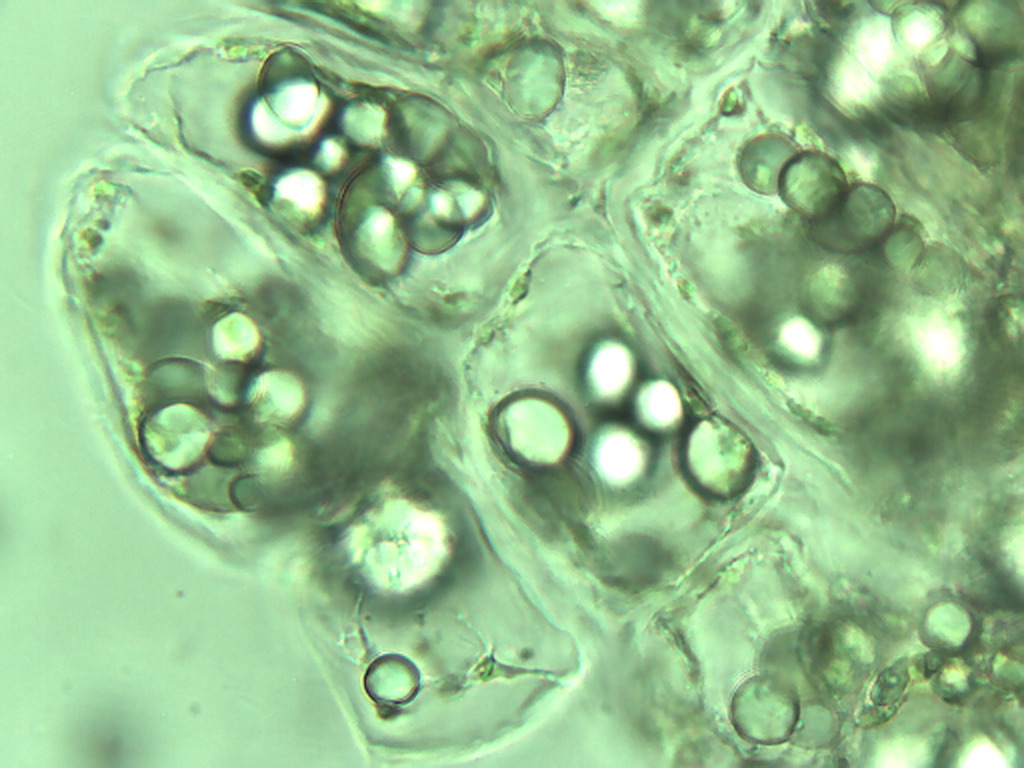 [Speaker Notes: 32. Avocado.  Parenchymal cells with numerous oil droplets, 40X.]